statistics
For first stage prepared byAseel  Ali
Measures of Dispersion
Example: These data show duration of hospital stay for 5 patients.
1- The Range
Range is the difference between the largest and smallest values , i.e. ,
Maximum value – minimum value 
Example: No. of absence days of 5 students :
0, 1, 1, 2, 11.
Minimum= 0  days
Maximum= 11 days
Range : maximum – minimum = 11 – 0 = 11 days
2- The variance
3-The standard Deviation (s)
Example: These data show the weight (x) of 5 children (in kg):
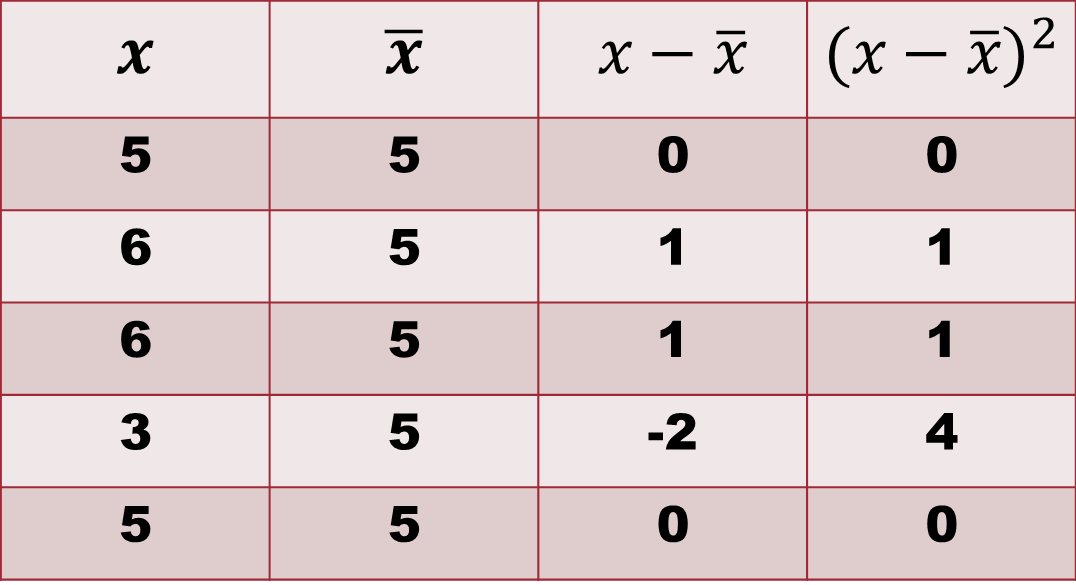 4-Coefficient of variation
Example: if it was
Homework: If you know that the sum of the squares of the deviations of values ​​from their mean for ten values ​​is 82.665, calculate the variance.